Little Sawmill Creek Restoration Project
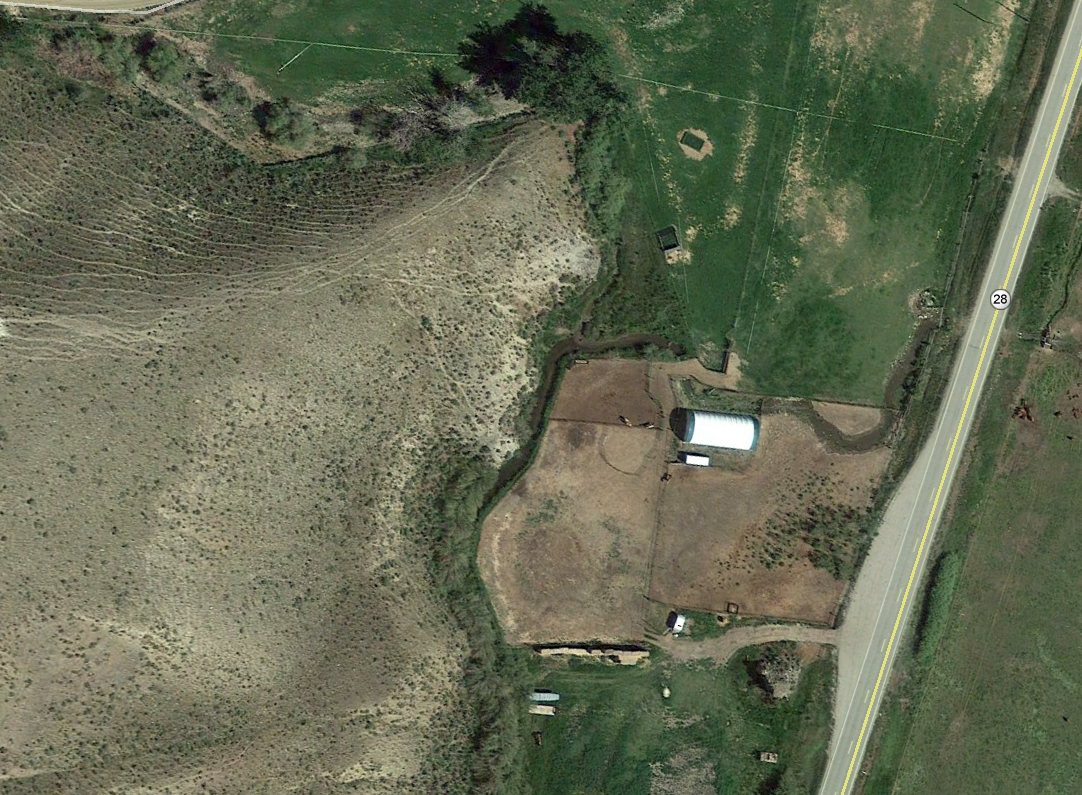 Watershed Advisory Committee
March 8, 2018
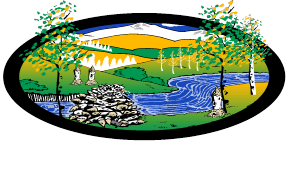 Lemhi Soil and Water 
Conservation District
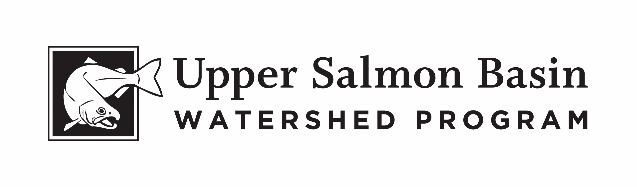 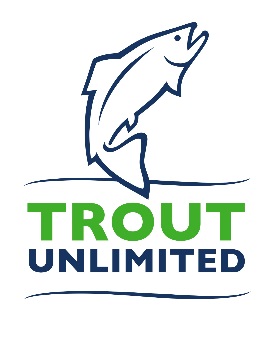 Dual Project Sponsorship
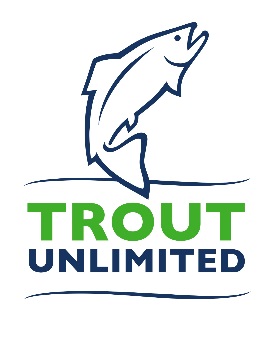 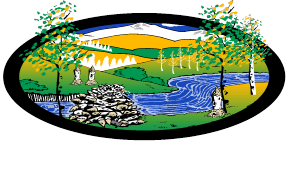 Restoration actions
Irrigation actions
Lemhi Soil and Water 
Conservation District
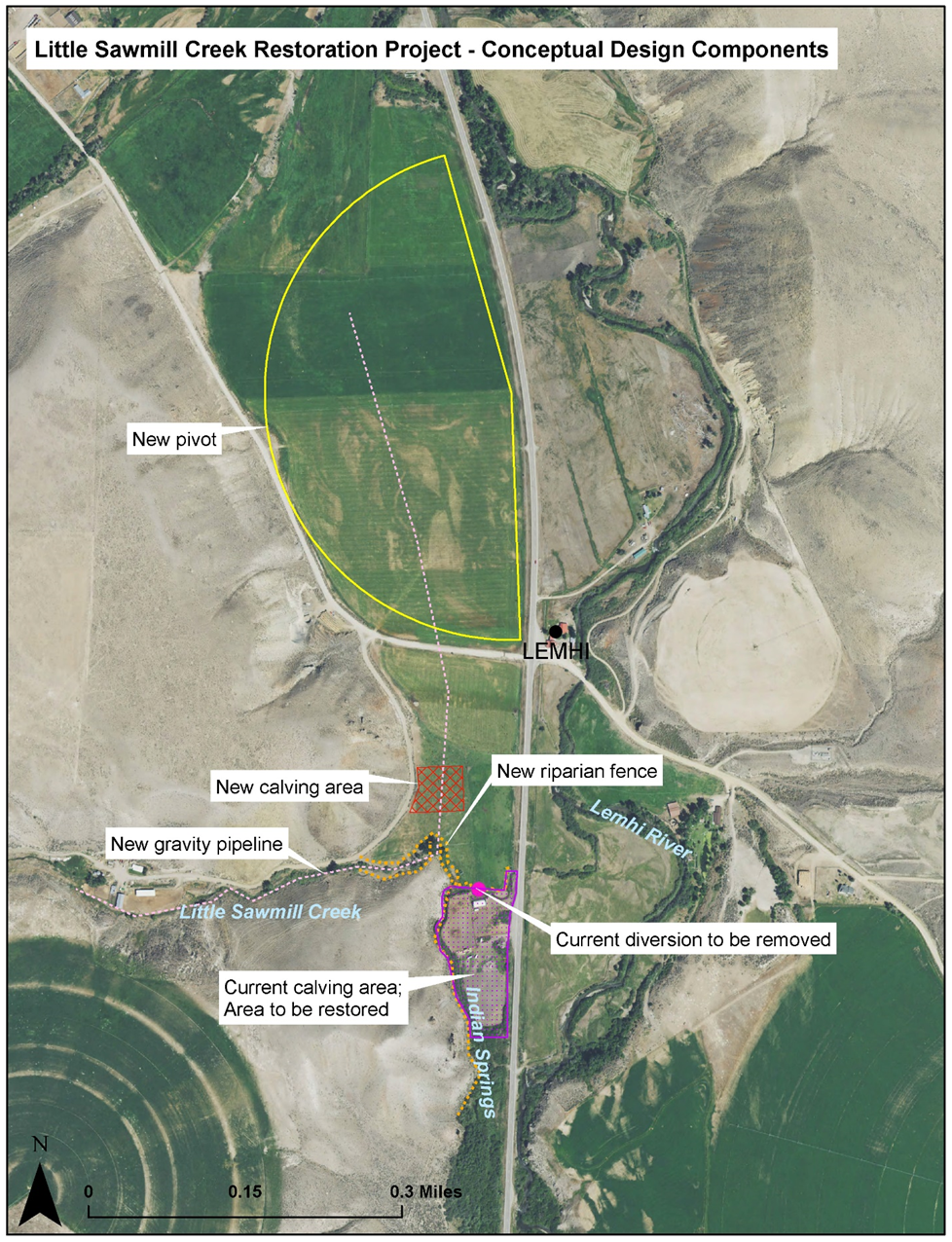 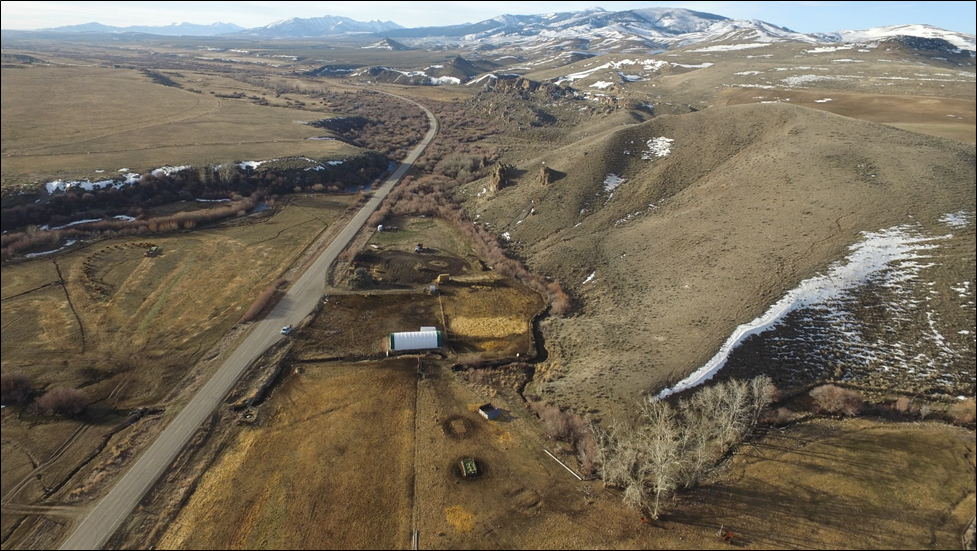 Lemhi River
Indian Springs
Area to be restored
Little Sawmill Creek
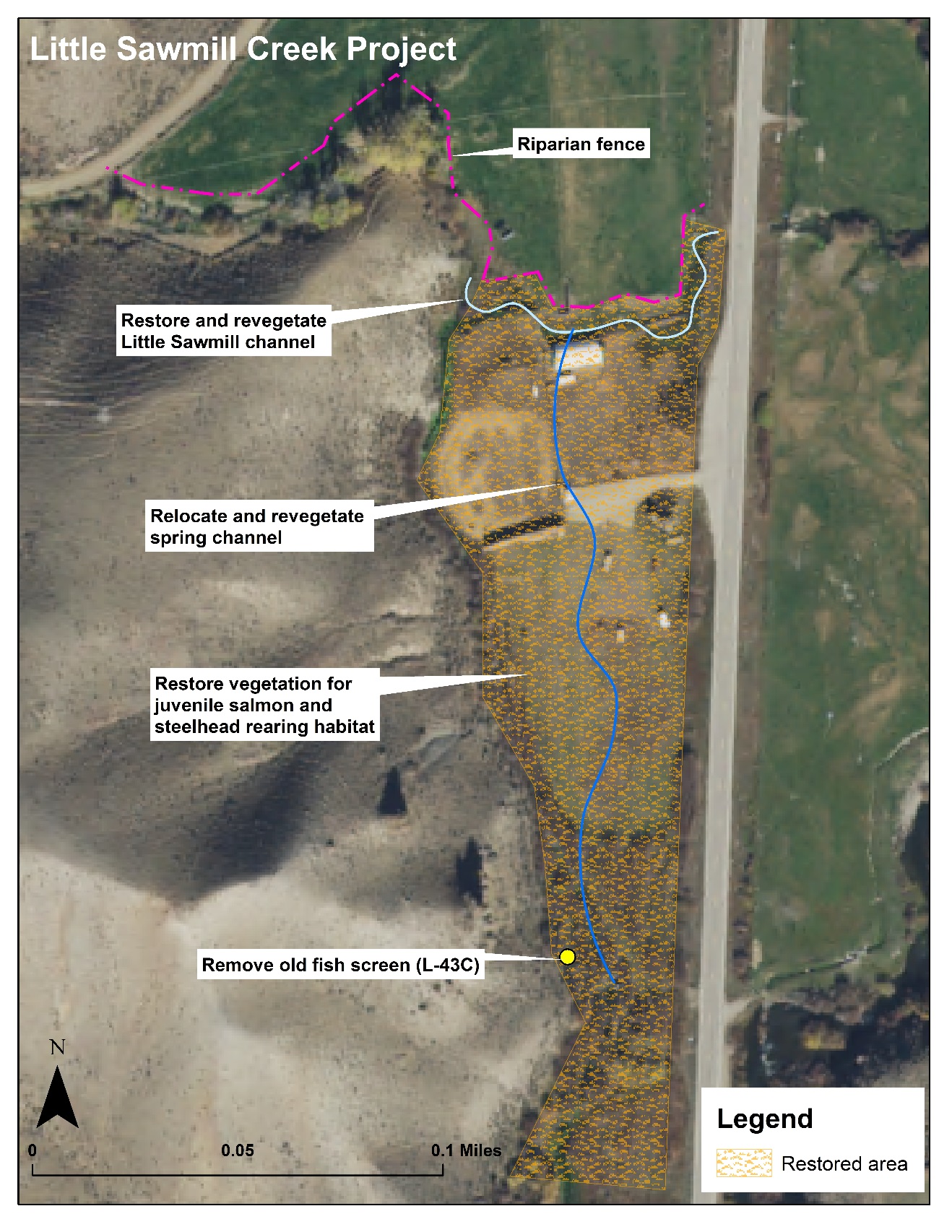 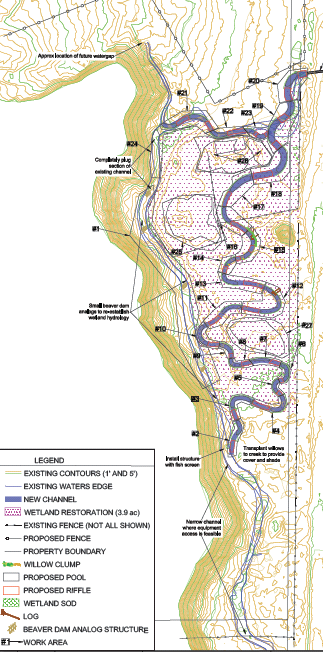 Restoration actions
Restore and exclude livestock from current calving facility location
Restore and revegetate 0.21 mi of Little Sawmill Creek channel
Revegetate and relocate 0.09 mi of Indian Springs to add sinuosity
Install riparian fence with a setback of 35 feet on the north side of Little Sawmill Creek
Remove old fish screen (L-43C) from Indian Springs
[Speaker Notes: Emphasize loss of production ground- 4.8 acres]
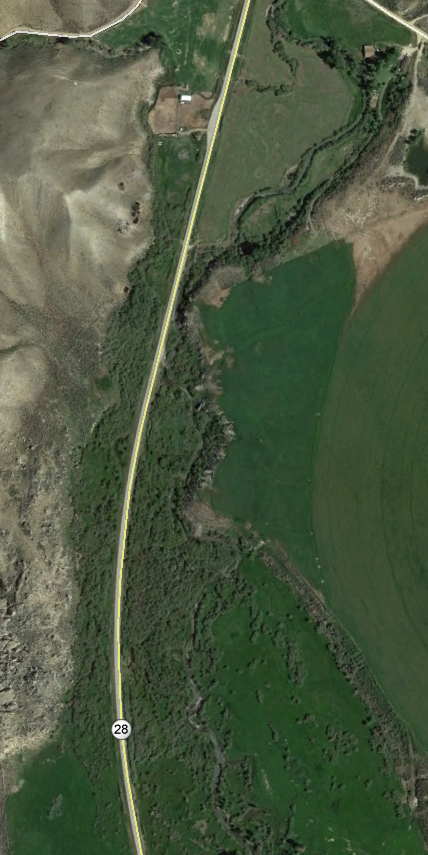 Little Sawmill Creek
Most of Little Sawmill Creek is not a priority for fish
Goal is to gain fish access to 0.4 miles of juvenile Chinook and steelhead rearing habitat in Indian Springs
Lemhi River
Indian Springs
And to improve conditions on lower Little Sawmill Creek to encourage fish to enter Indian Springs
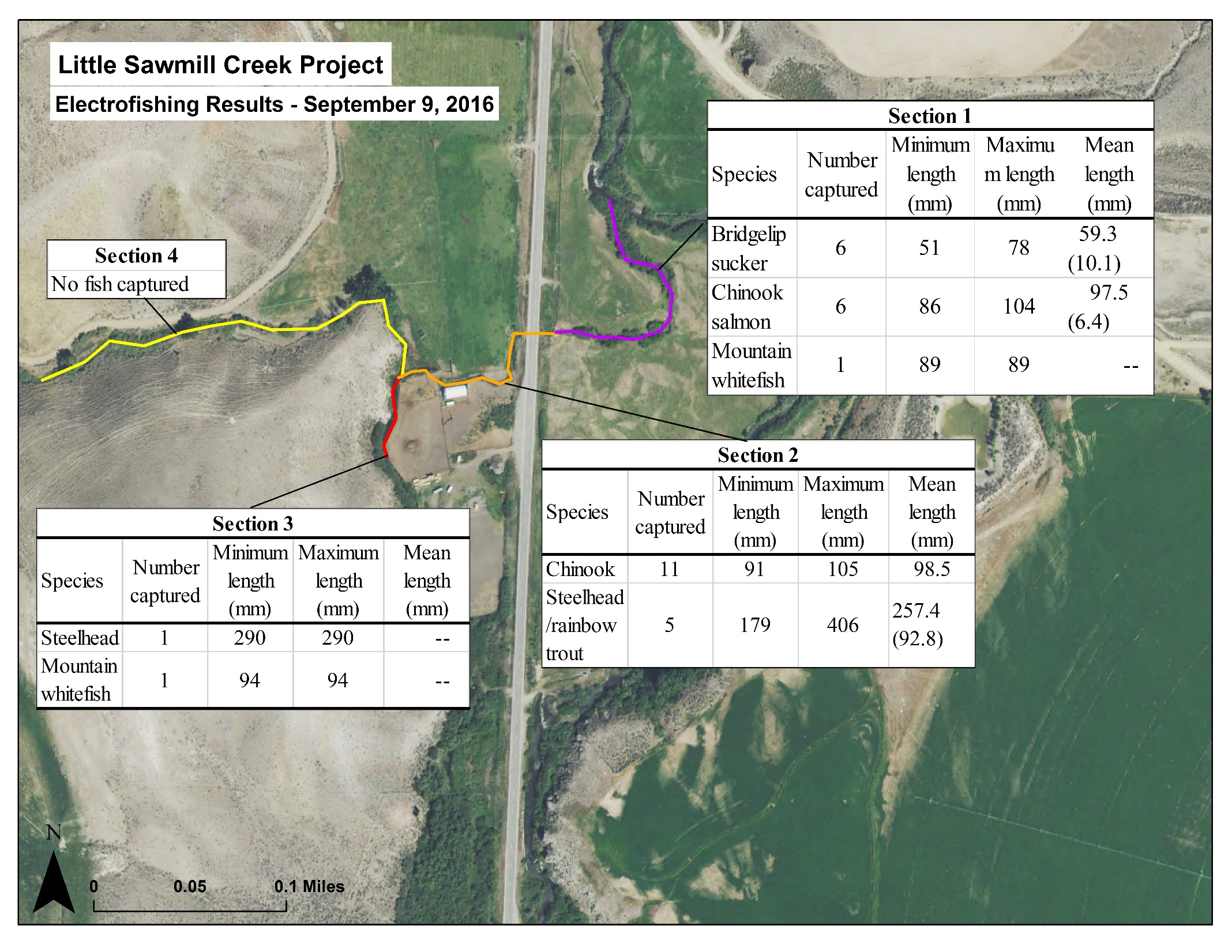 Fish data
IDFG electrofished project area September 9, 2016
Current conditions
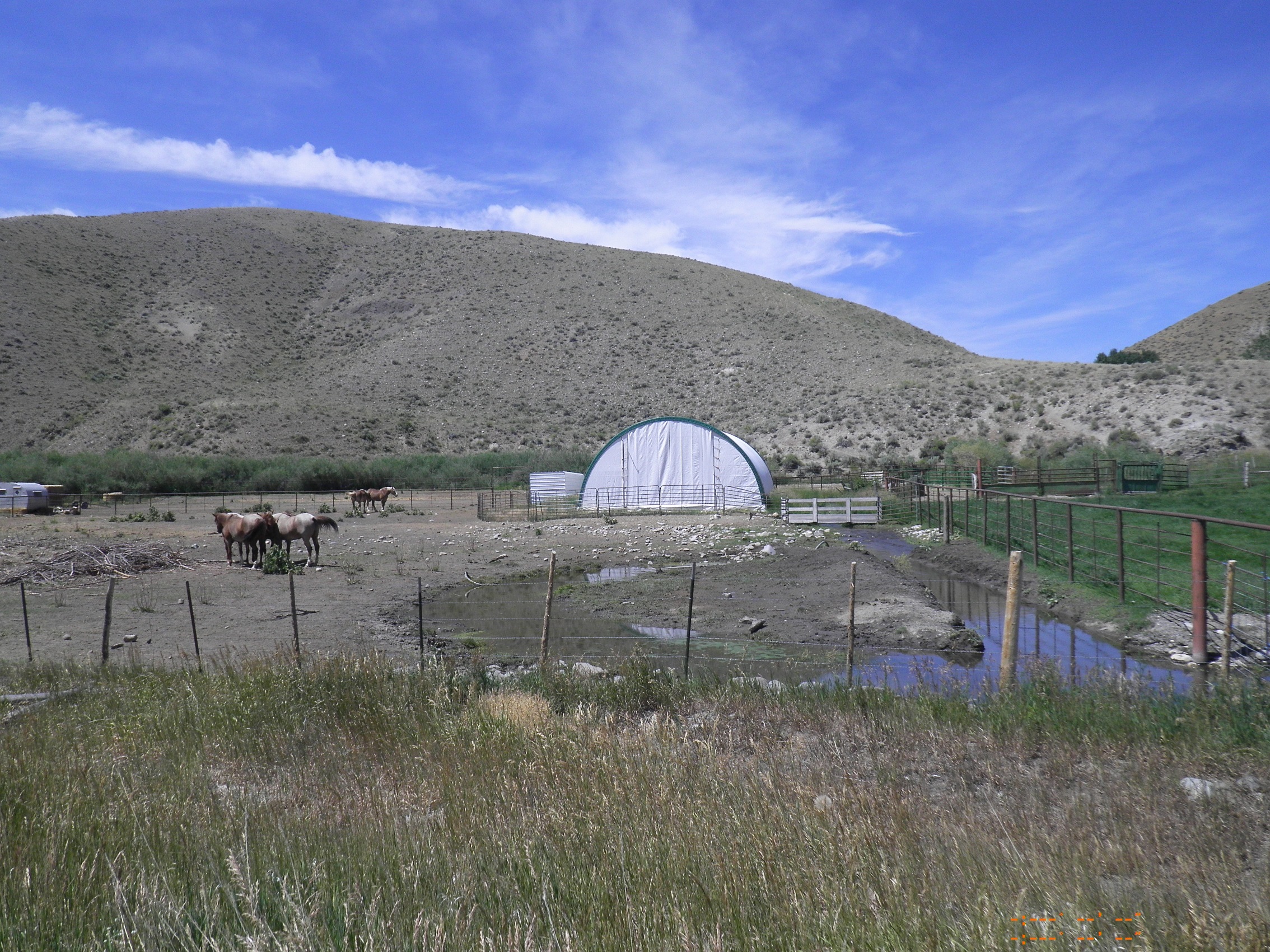 Little Sawmill Creek
200 head of cattle spend 2 months on the lot 
6 horses spend 5 months
[Speaker Notes: You can see this from Hwy 28- project started looking at what we could do to improve this- grew from there]
Current conditions
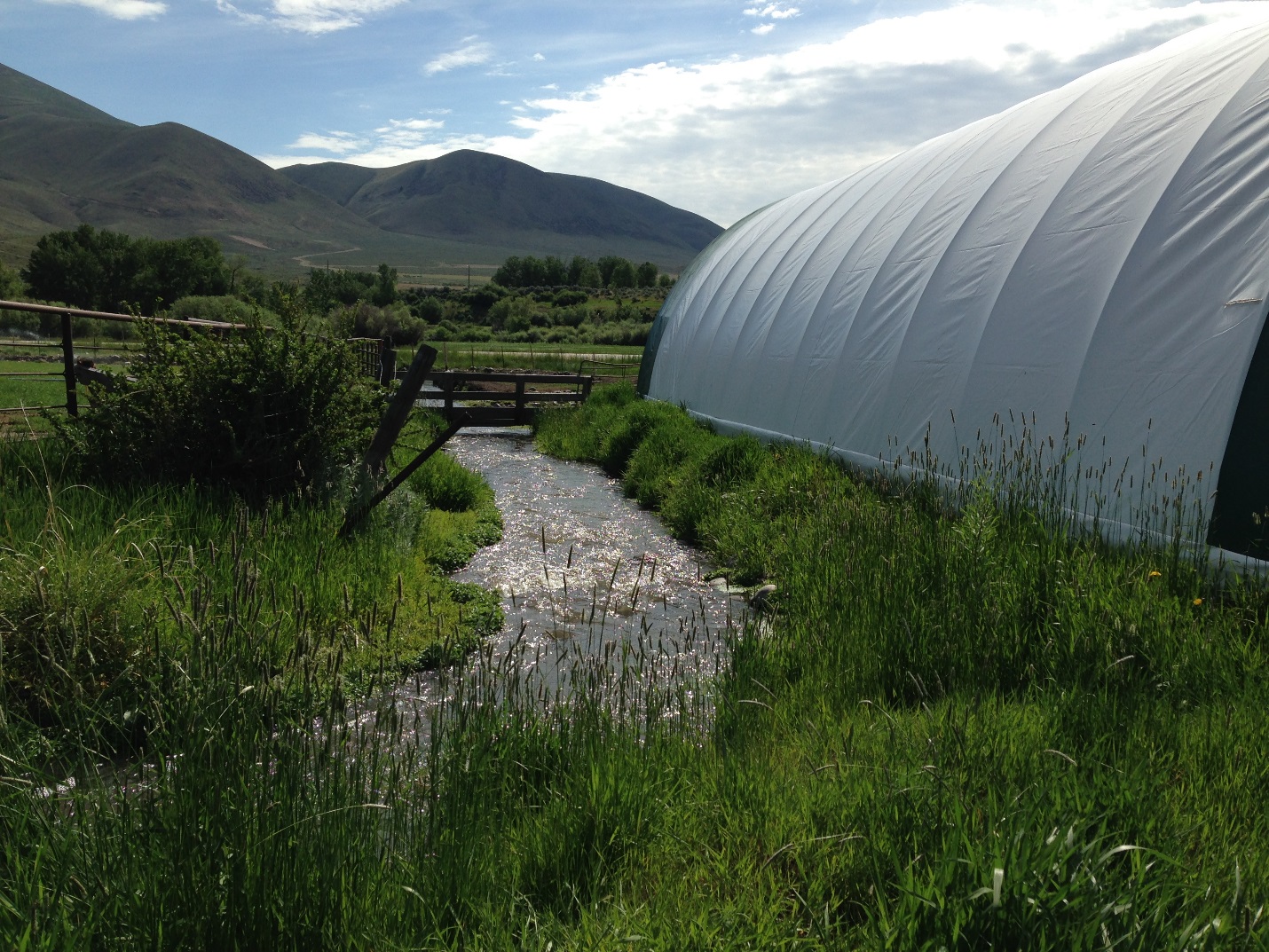 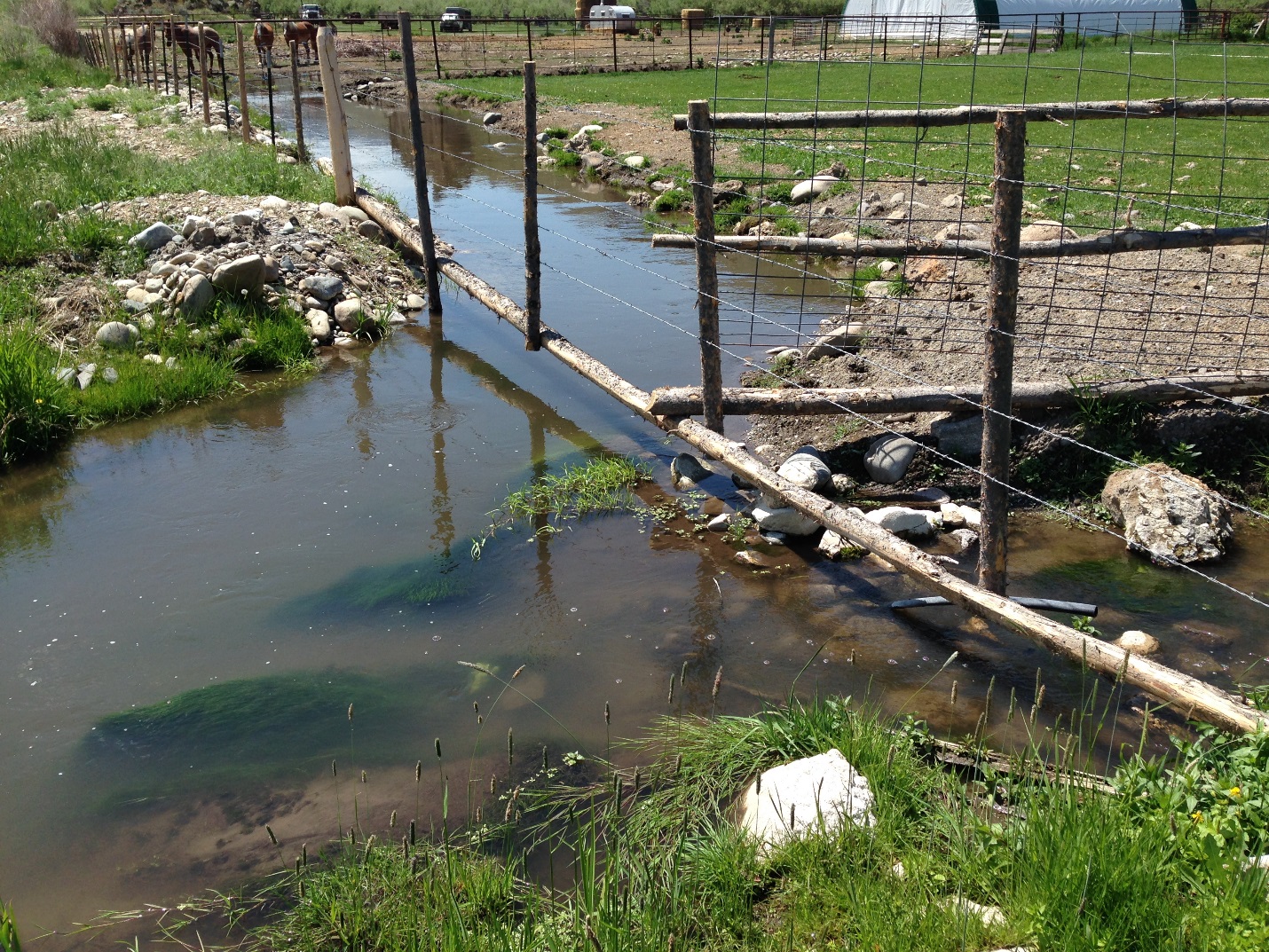 [Speaker Notes: You can see this from Hwy 28- project started looking at what we could do to improve this- grew from there]
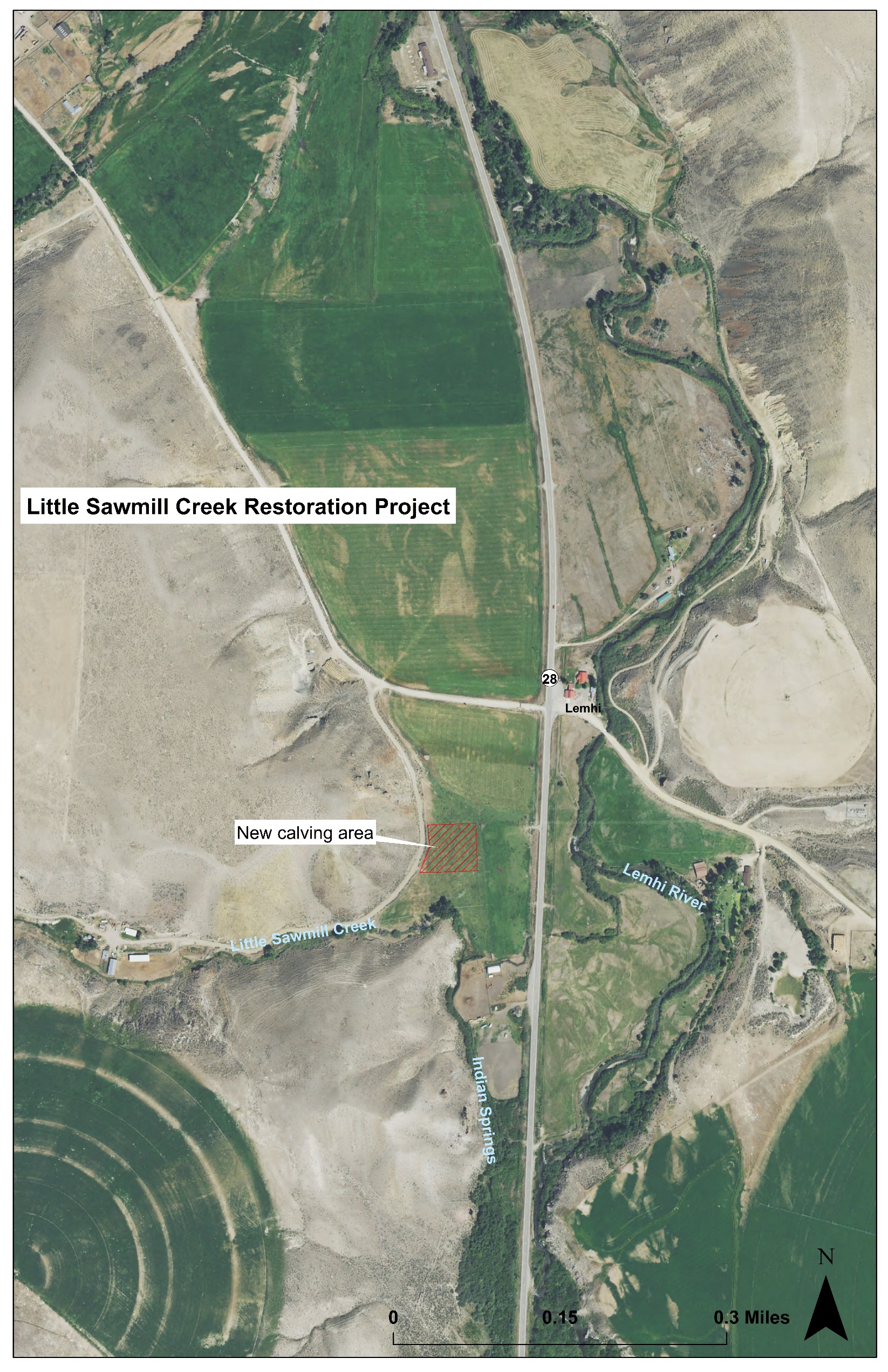 Project actions – Calving facility
Relocate calving barn, feedlot and corrals to a new location at least 150 feet away from Little Sawmill Creek
Move all existing infrastructure associated with the calving facility to the new location
Project actions – Calving facility
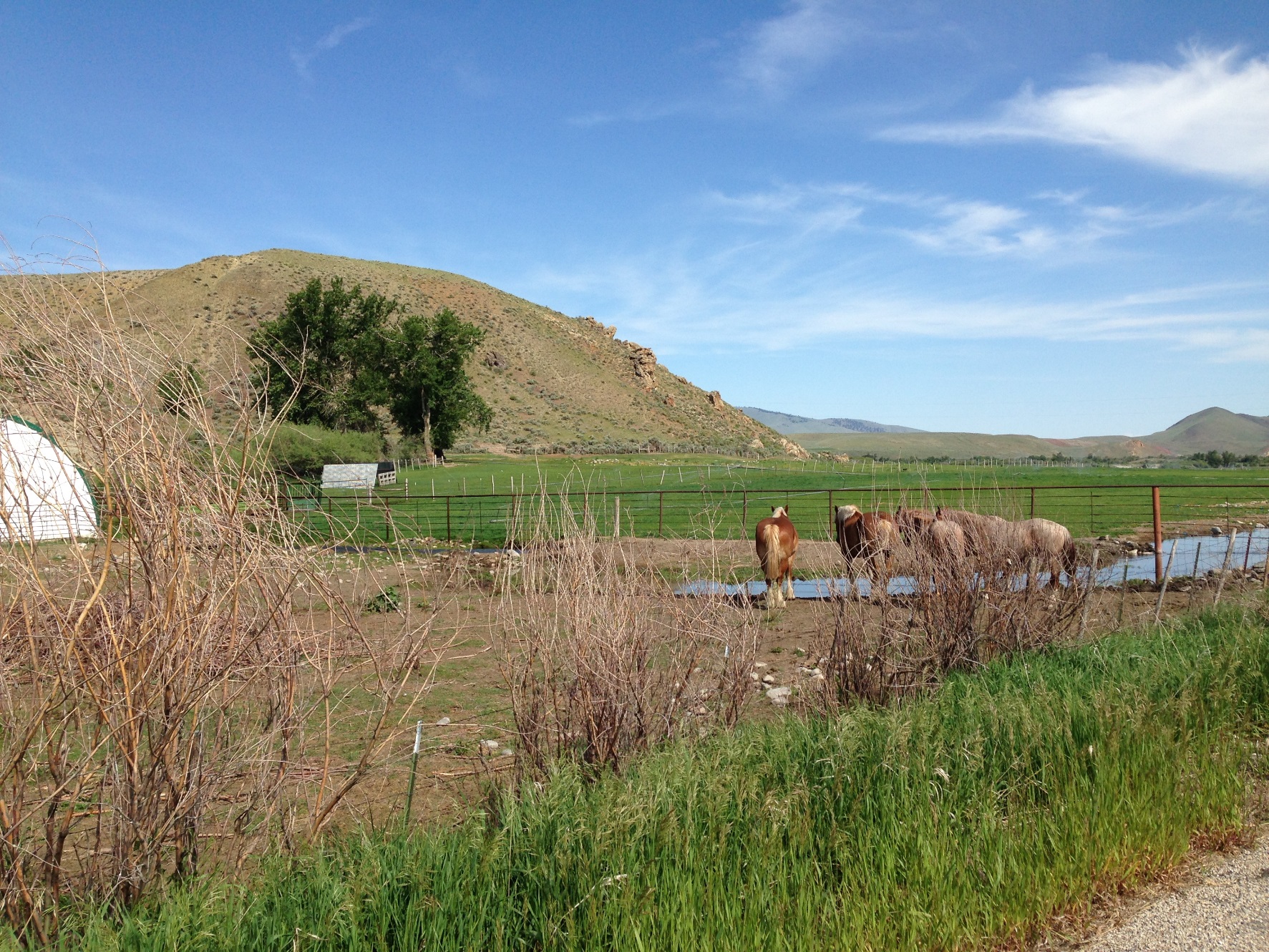 New calving facility location in the background
Current calving facility and Little Sawmill Creek in the foreground
Reducing sediment and nutrient loads in Little Sawmill Creek and the Lemhi River
Best Management Practice Load Reduction Estimations provided by Darcy Sharp, Idaho DEQ
[Speaker Notes: Note this does not include Velma’s piece]
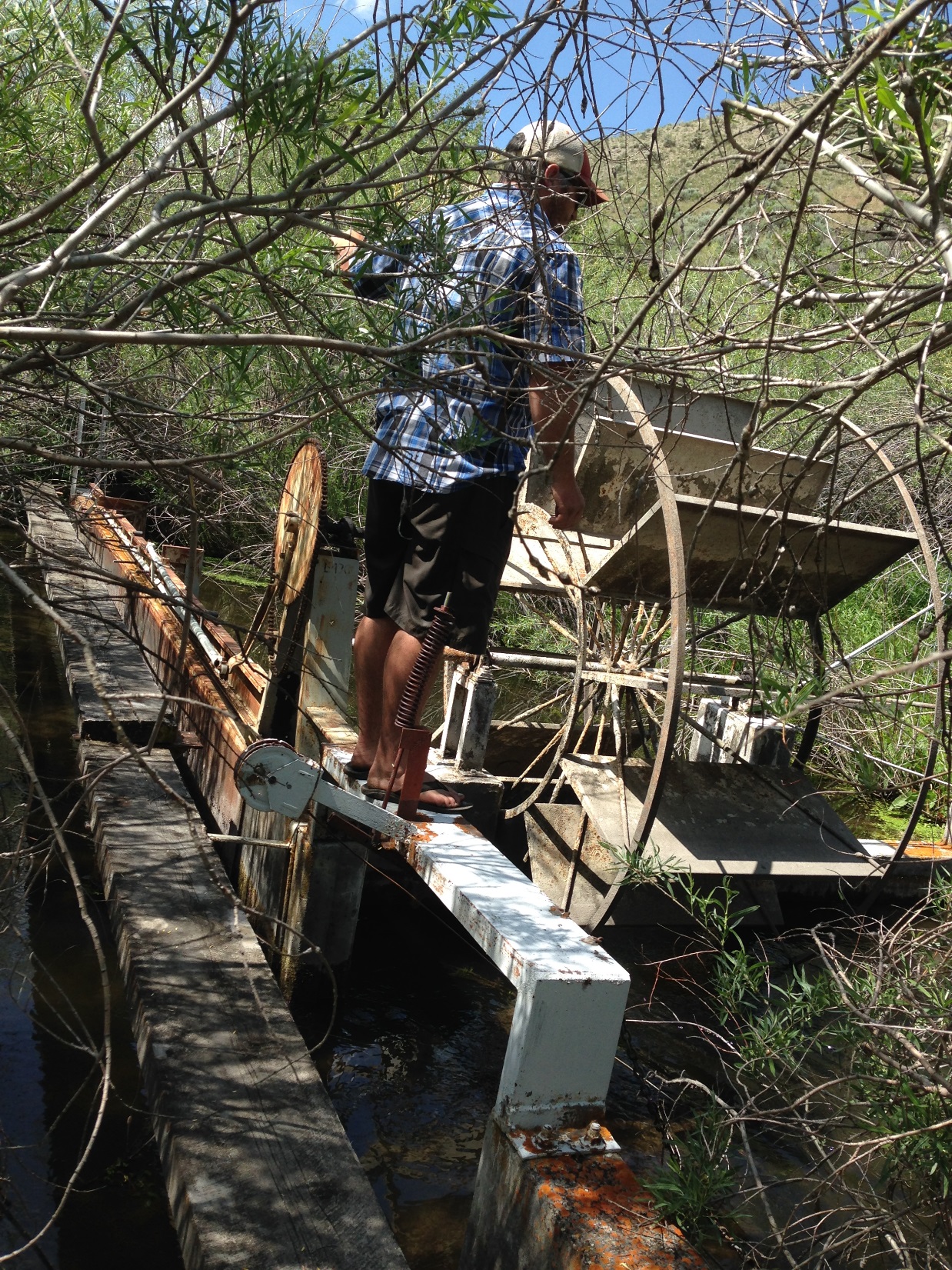 L-43C will be removed
Project actions - Irrigation
Provide a new pivot on the north field 
Provide a new gravity pipeline adjacent to Little Sawmill Creek and connect to a new mainline system
Provide a new pump station and pump water to a pipeline under the highway to irrigate when there is not sufficient water to irrigate from Little Sawmill Creek
The landowners will leave one of the spring inputs into Little Sawmill Creek in the stream for fish above the confluence of Indian Springs
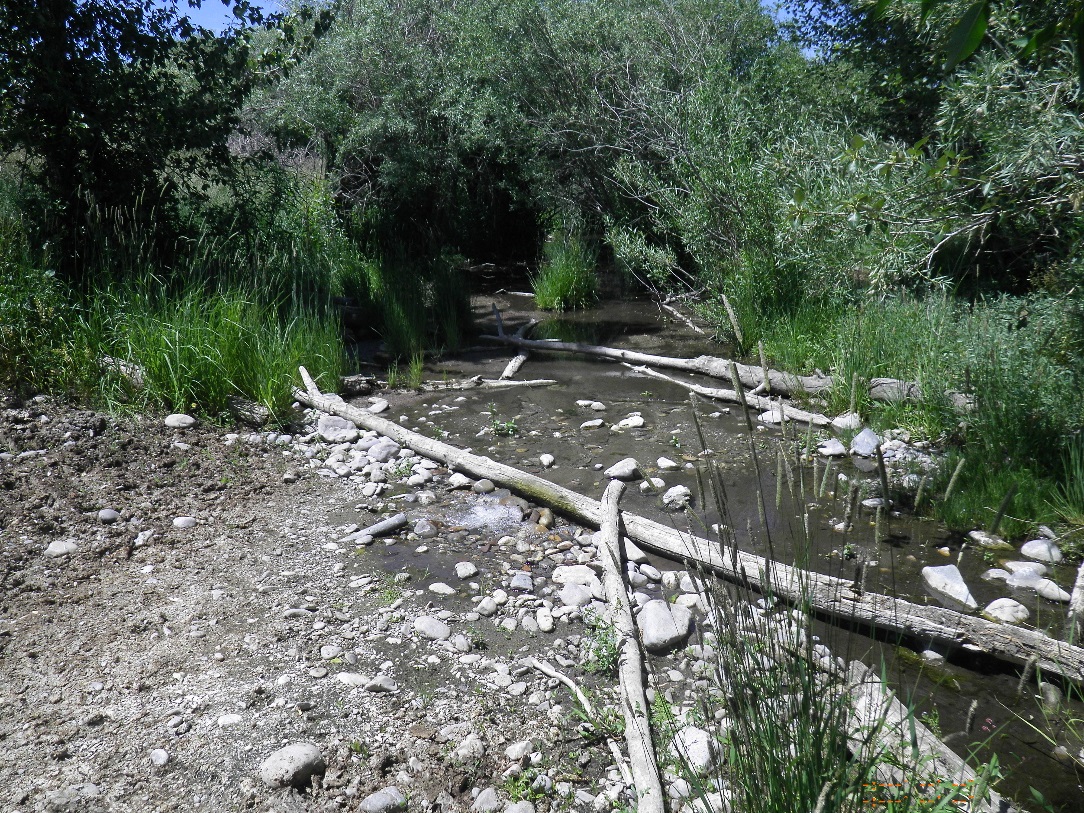 Project actions - Irrigation
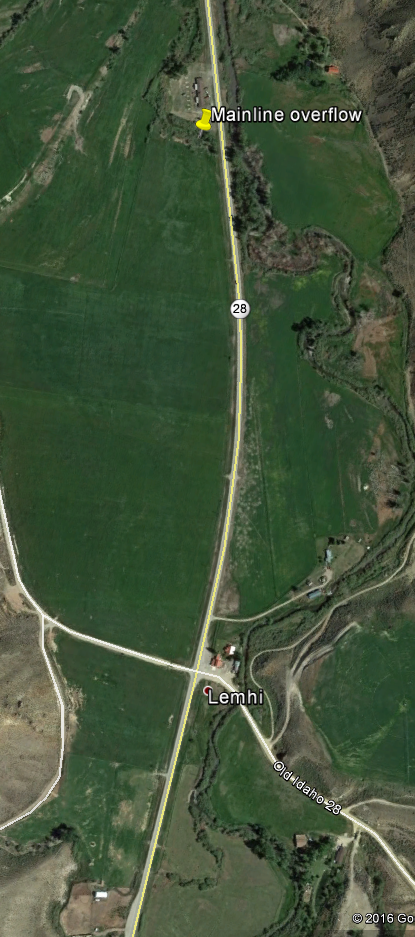 End of mainline currently overflowing into spring at north end of property
Mainline will be left in place and end of it will be capped
Study area for potential future project to address spring complex
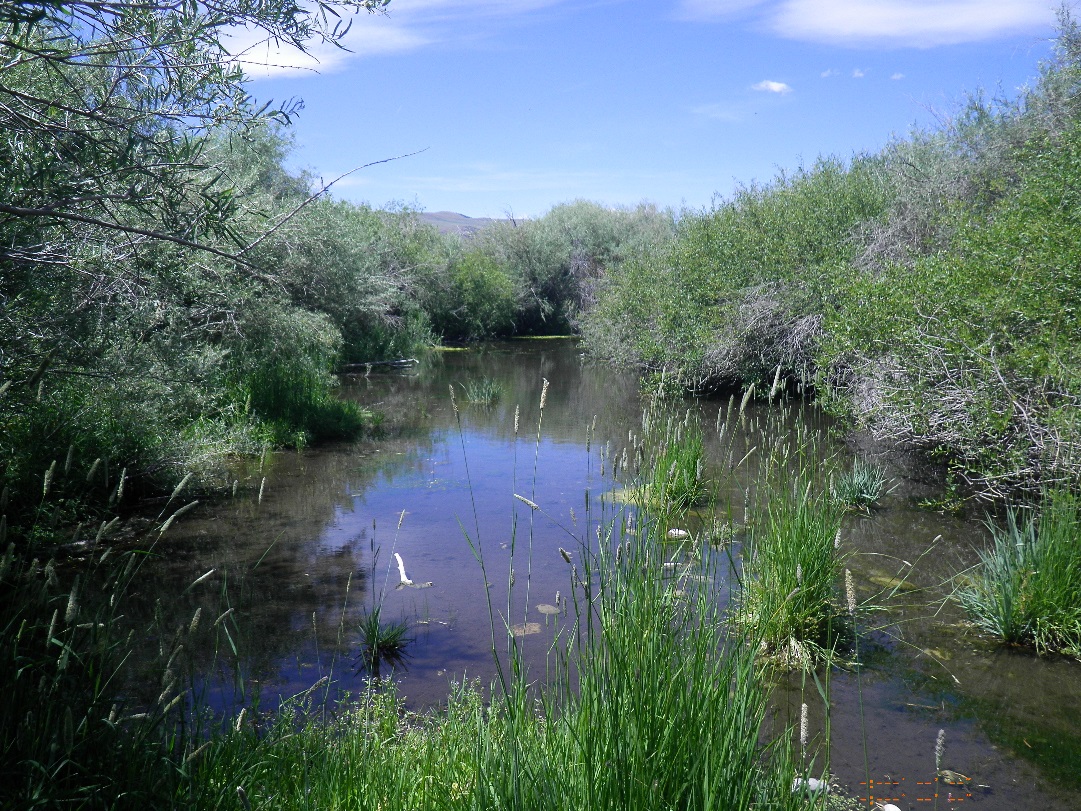 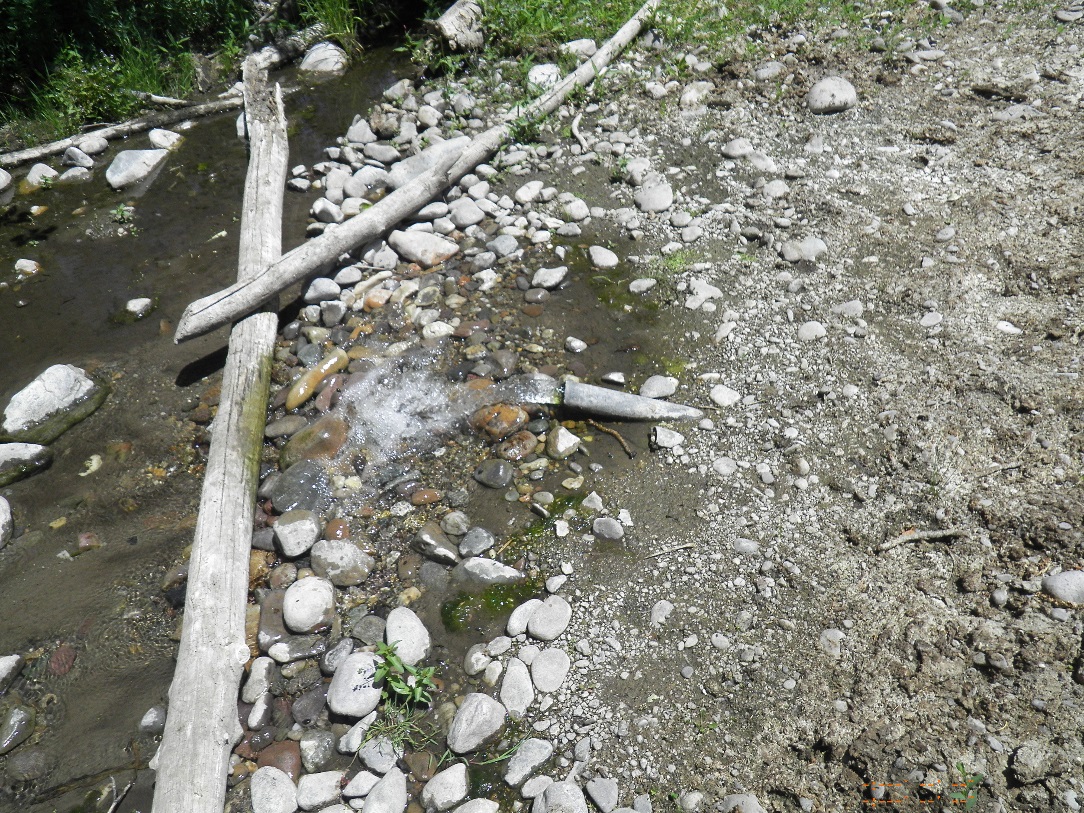 Project Benefits and Outcomes
Reduce fecal coliform bacteria levels in Little Sawmill Creek and the Lemhi River by moving a calving facility off of Little Sawmill Creek.
Increase juvenile salmon and steelhead rearing habitat by restoring and revegetating Indian Springs and Little Sawmill Creek.
Improve fish passage by eliminating a fish passage barrier, thereby opening 0.4 mi of habitat in Indian Springs.
Reduce sediment loads and fecal coliform bacteria input by moving a calving facility off of Little Sawmill Creek, restoring the area, and installing riparian fencing.
Reduce stream temperature by keeping additional flow in Indian Springs through irrigation efficiencies.
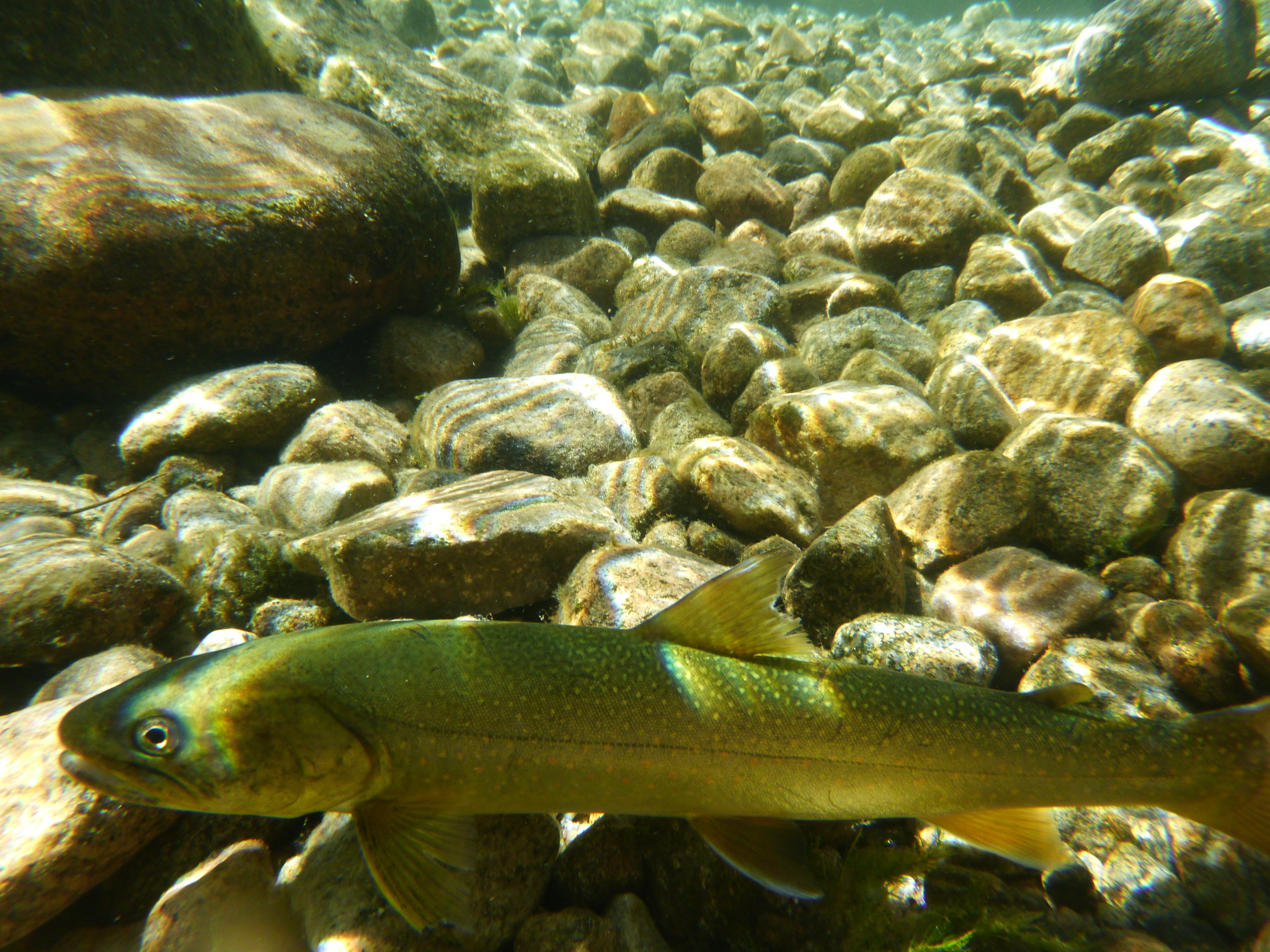 Questions?